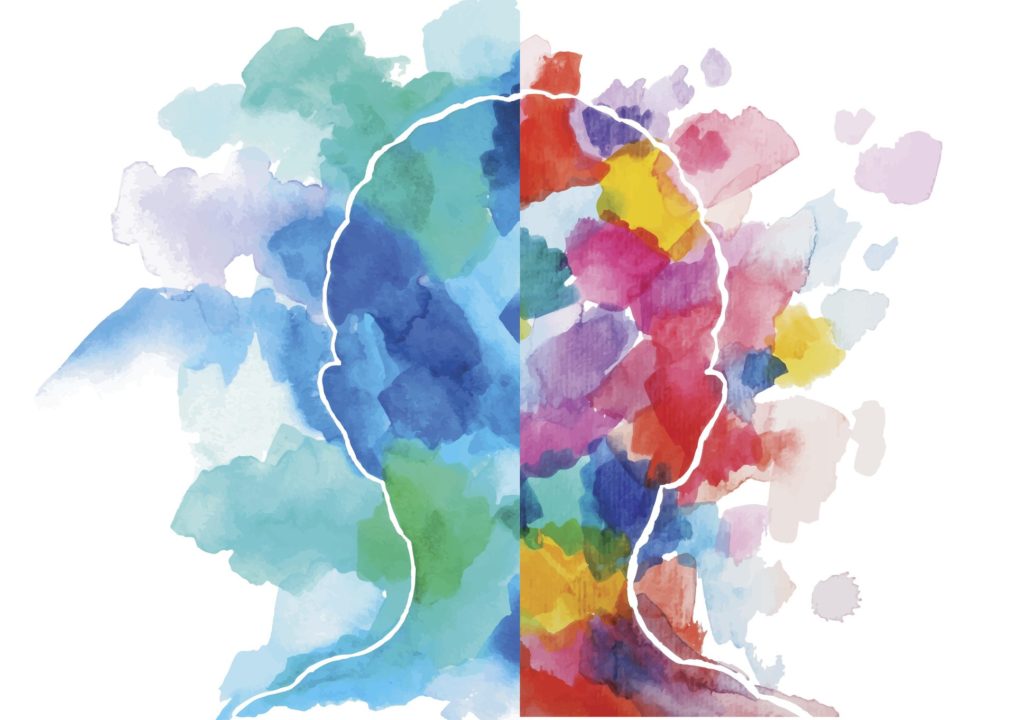 Emosi & Komunikasi
Nathaniel Antonio Parulian, S.Psi, M.I.Kom
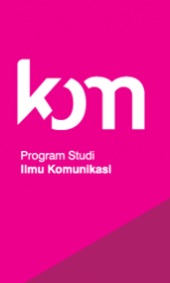 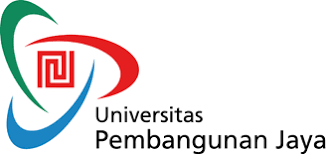 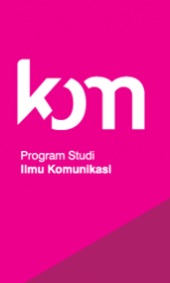 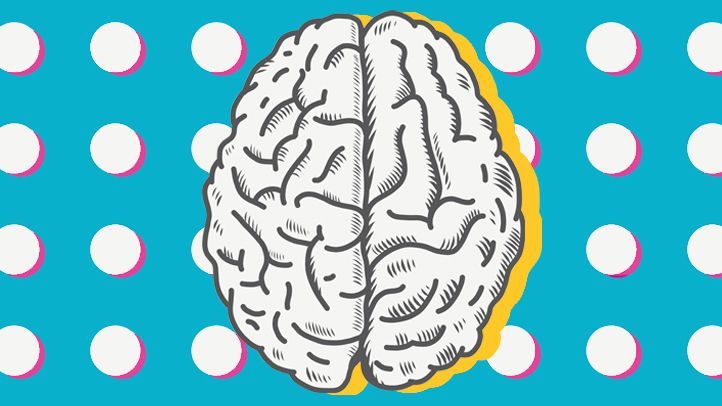 Definisi Kecerdasan Emosi
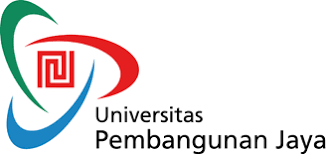 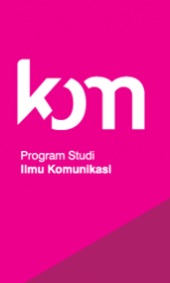 Definisi Kecerdasan Emosi
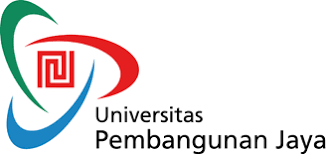 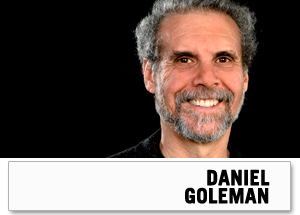 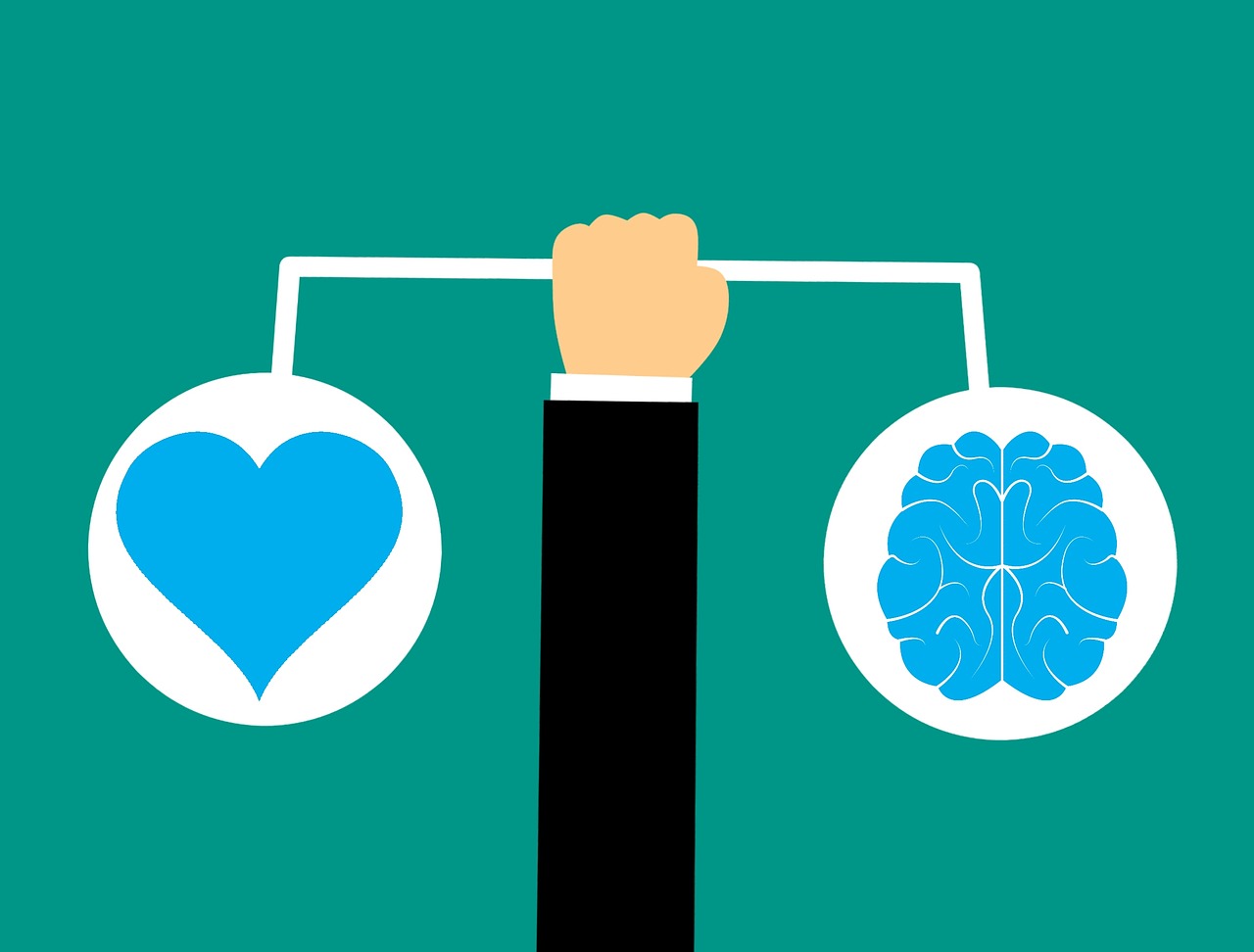 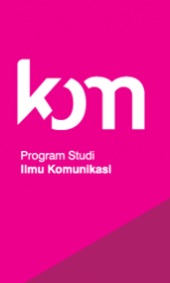 Kualitas Kecerdasan Emosi
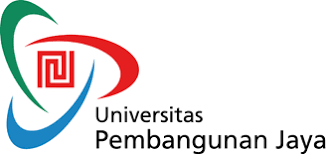 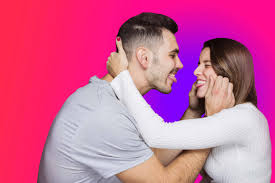 Kualitas Kecerdasan Emosi
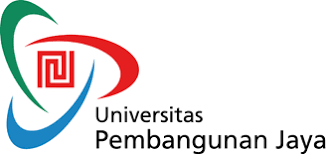 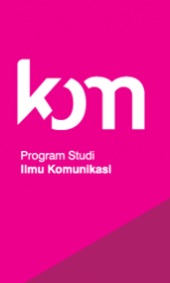 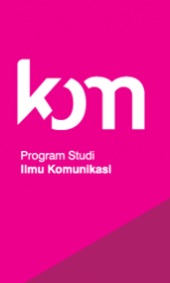 Memahami Emosi
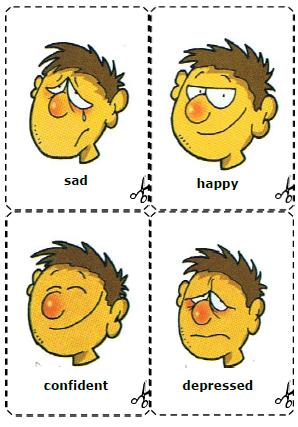 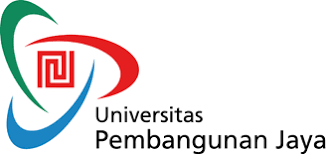 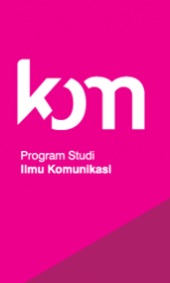 Memahami Emosi
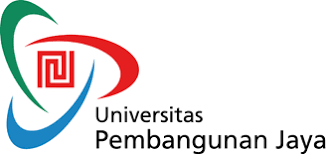 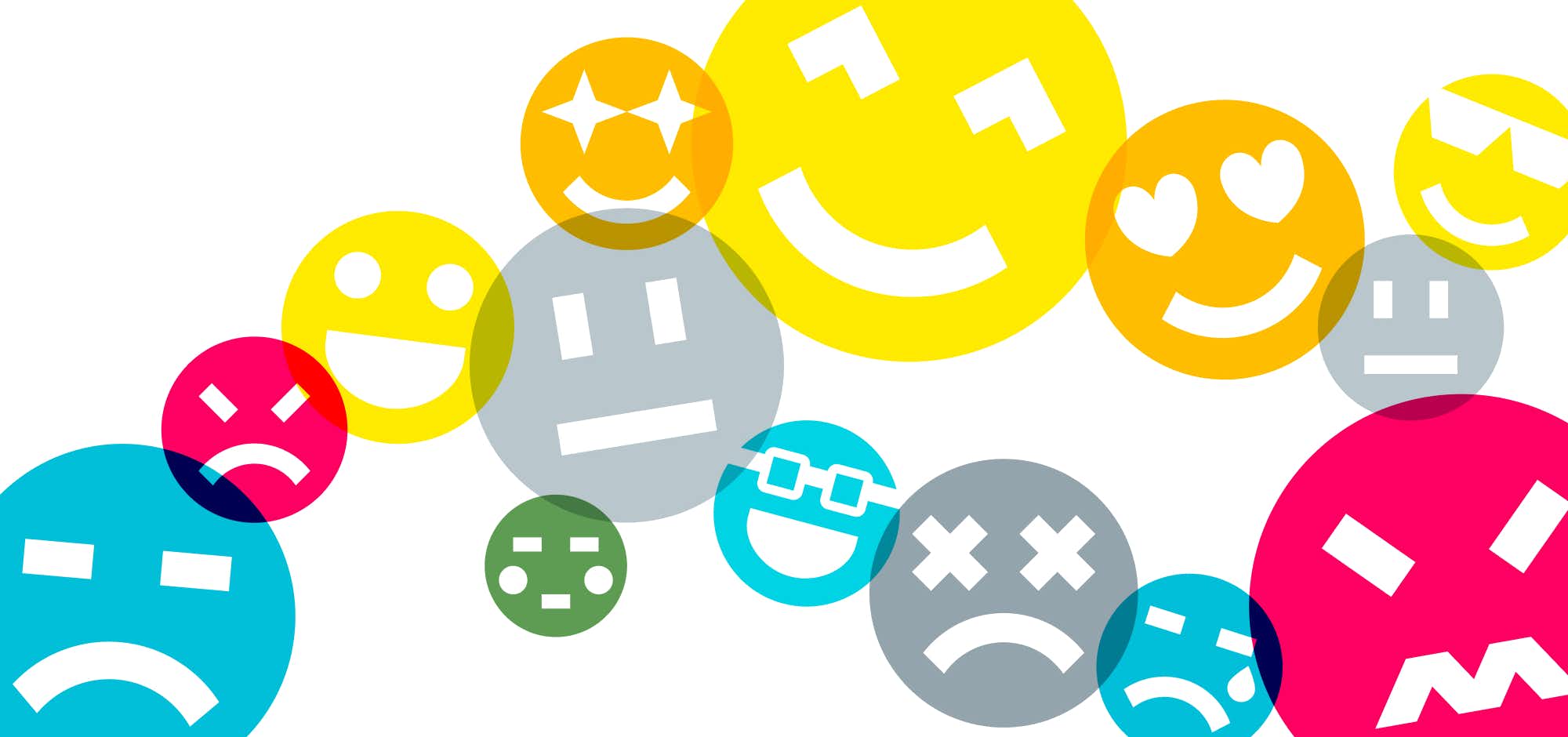 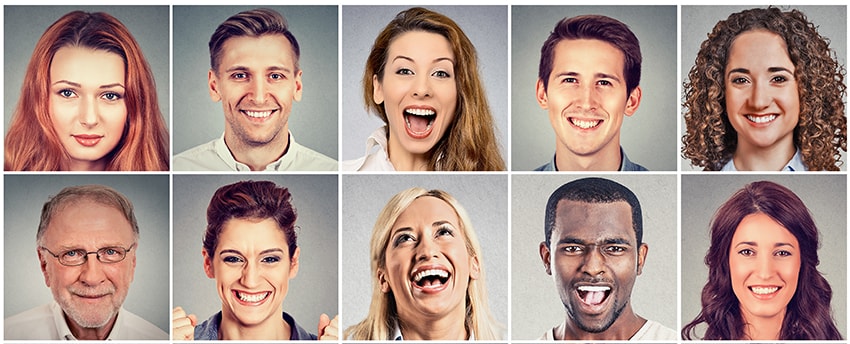 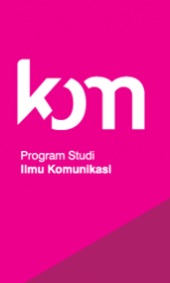 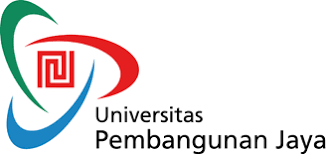 Pengaruh Fisiologis
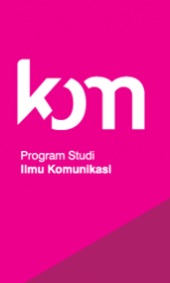 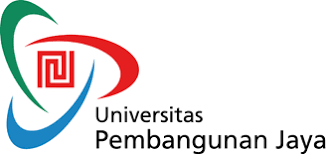 Pengaruh Persepsi
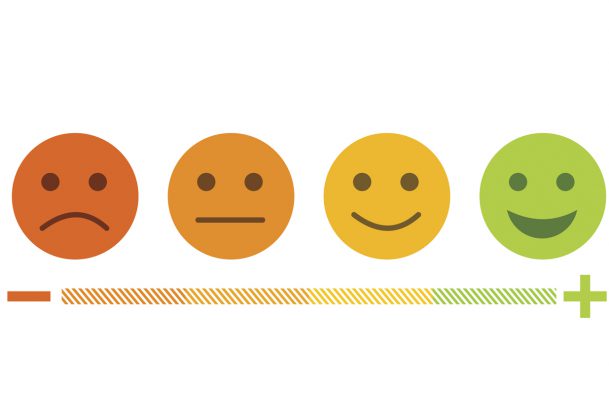 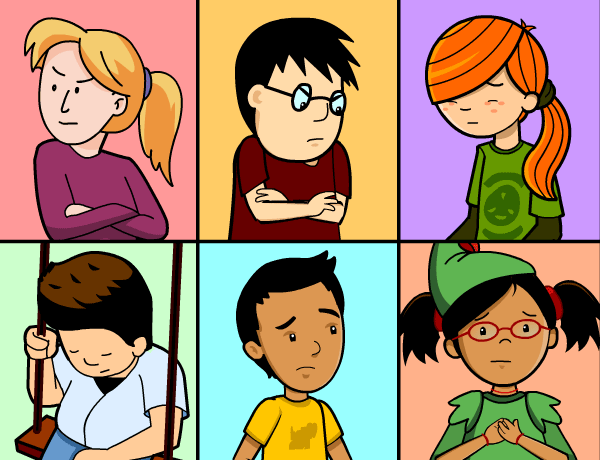 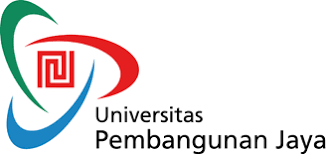 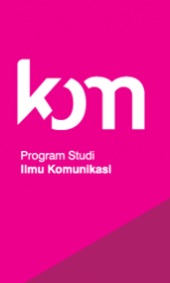 Pengaruh Persepsi
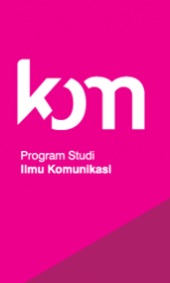 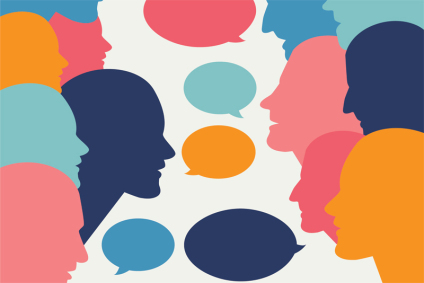 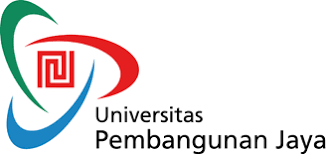 Pengaruh Lingkungan
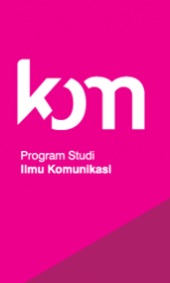 3 (tiga) Konsep Kunci Teori Interaktif
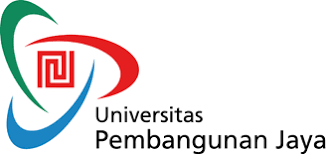 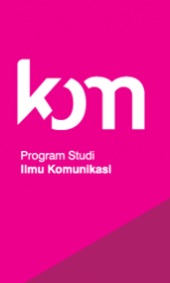 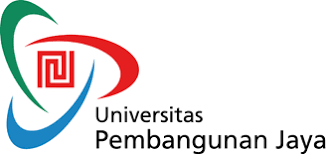 Pemaknaan
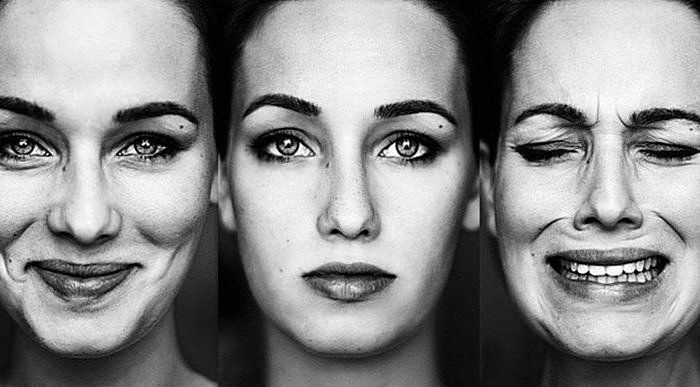 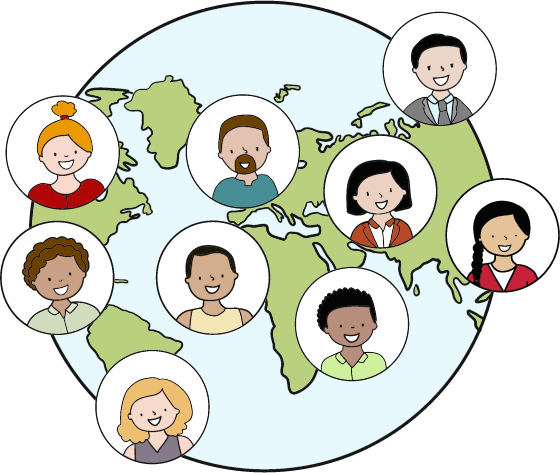 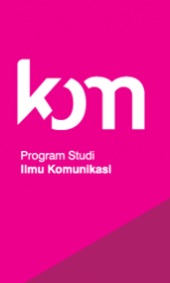 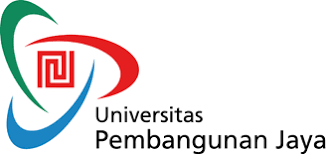 Perasaan
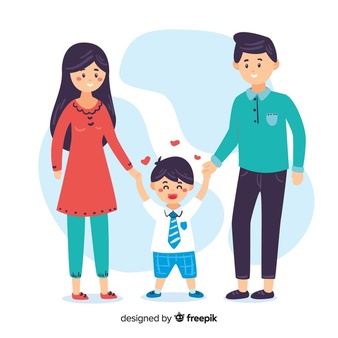 Perasaan
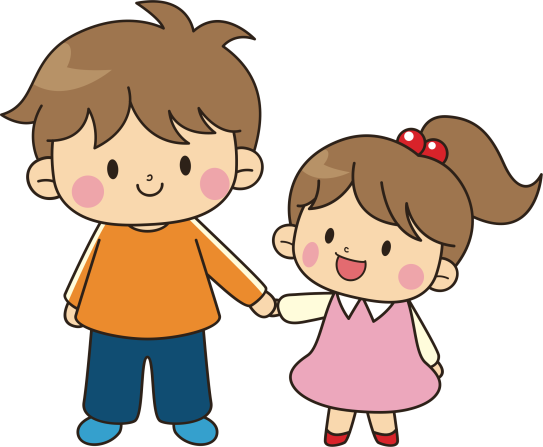 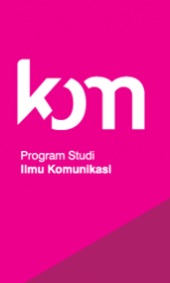 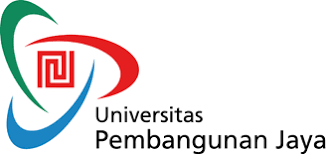 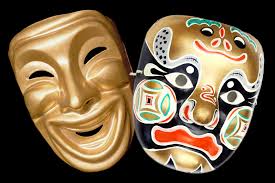 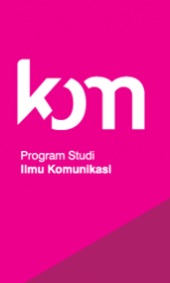 Perasaan
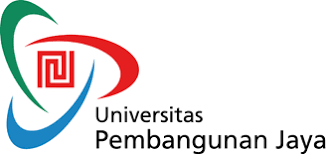 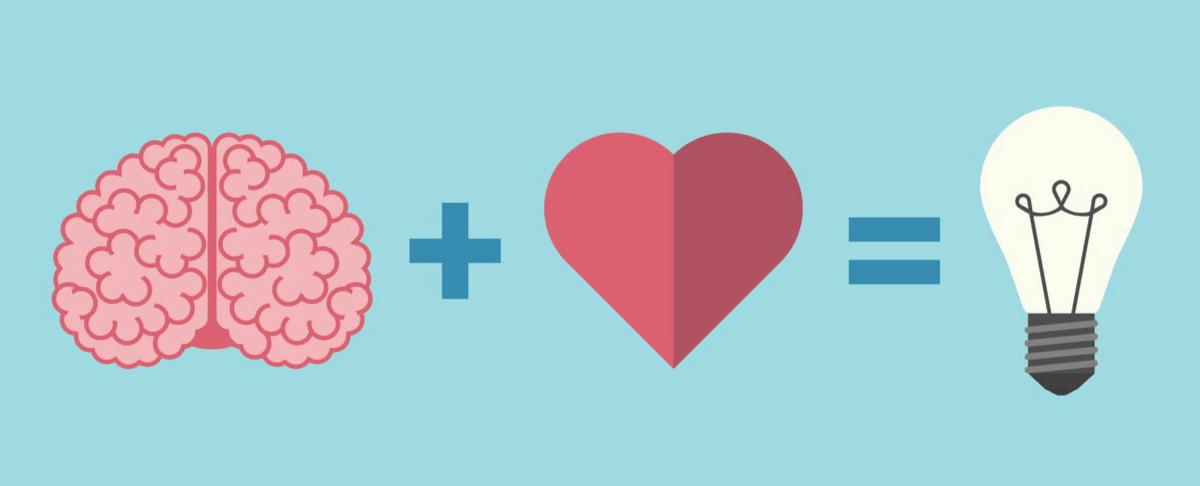 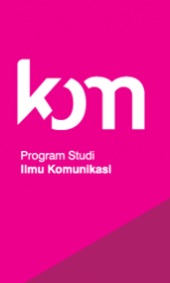 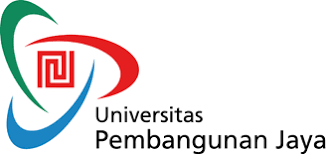 Kerja Emosi
4 (empat) Alasan Seseorang Tidak Mengekspresikan Emosi
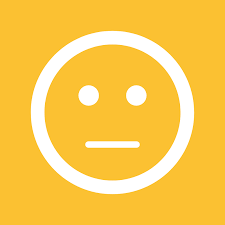 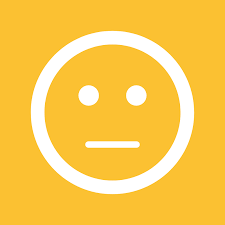 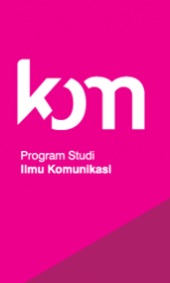 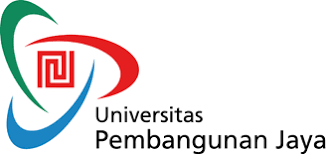 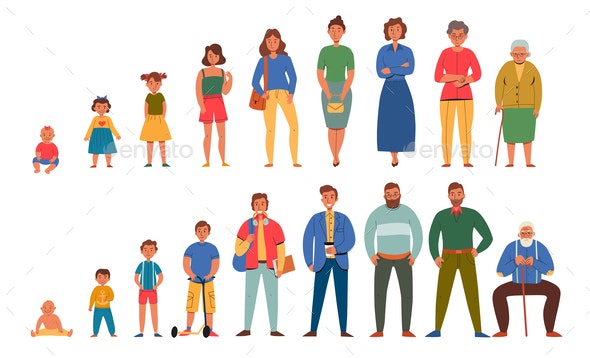 Ekspektasi Sosial
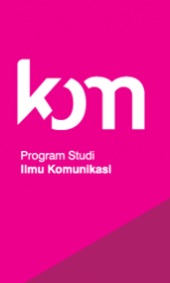 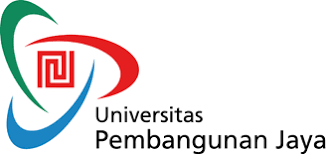 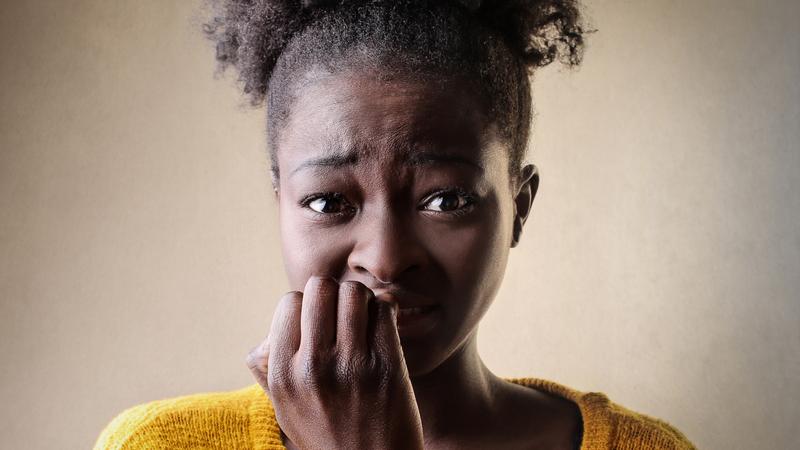 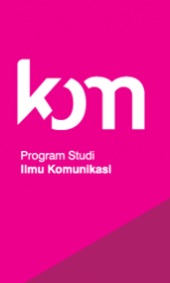 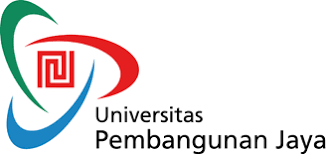 Kerapuhan
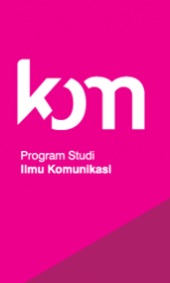 Melindungi Orang Lain
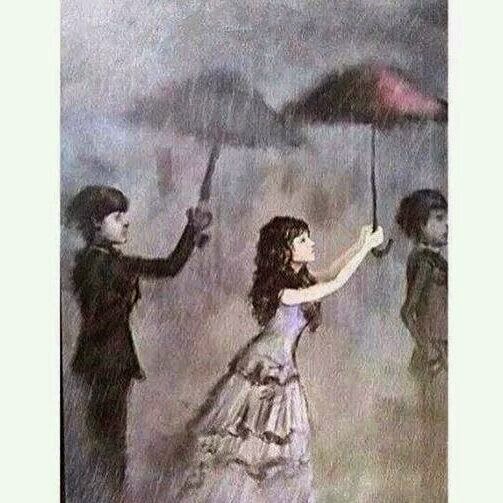 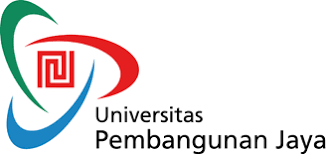 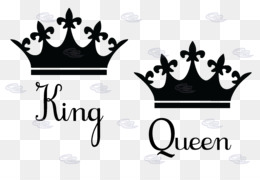 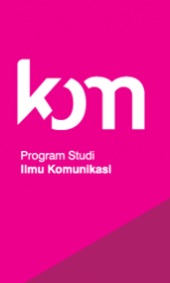 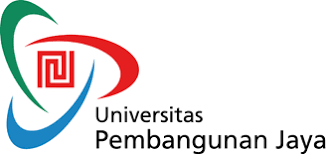 Peran dalam Lingkungan Sosial & Profesional
3 (tiga) Alasan Ekspresi Emosi yang Tidak Efektif
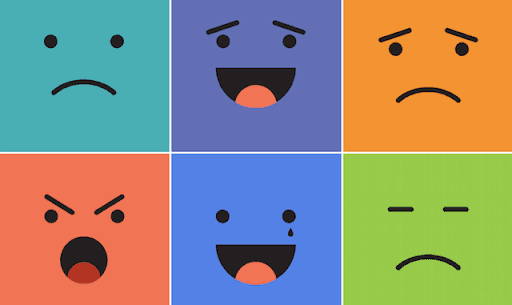 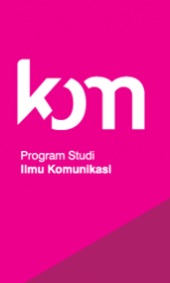 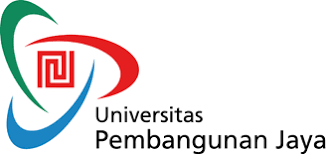 Berbicara Secara Umum
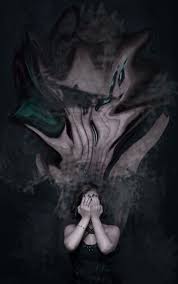 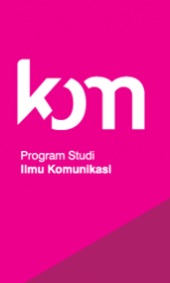 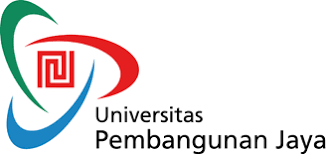 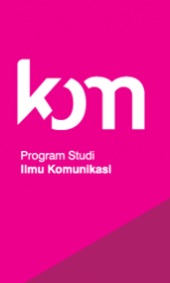 Tidak Mengakui Perasaan
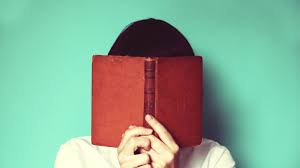 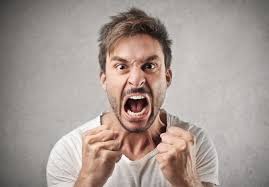 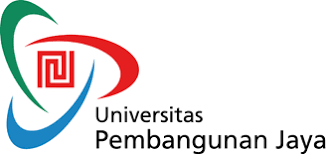 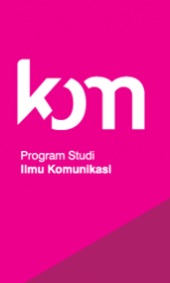 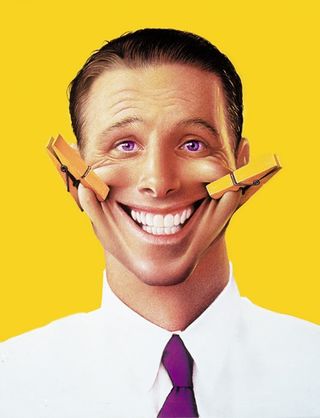 Memalsukan Bahasa Emosi
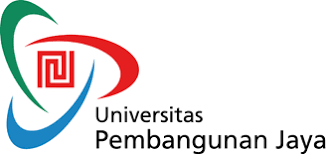 6 (enam) Bentuk Upaya Mengkomunikasikan Emosi Secara Efektif
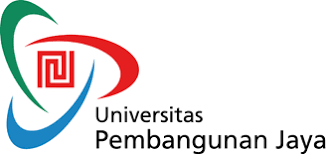 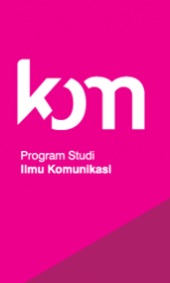 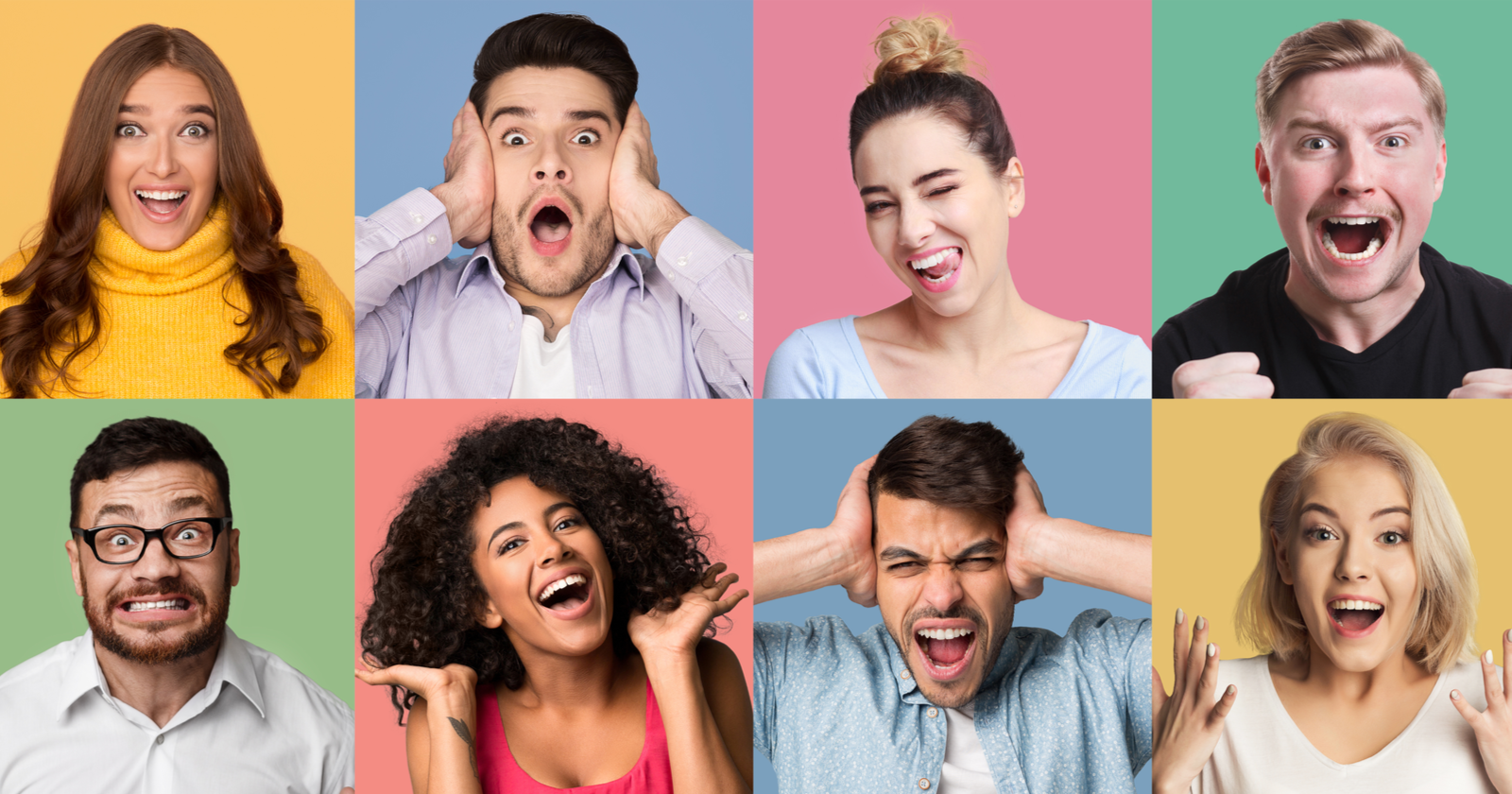 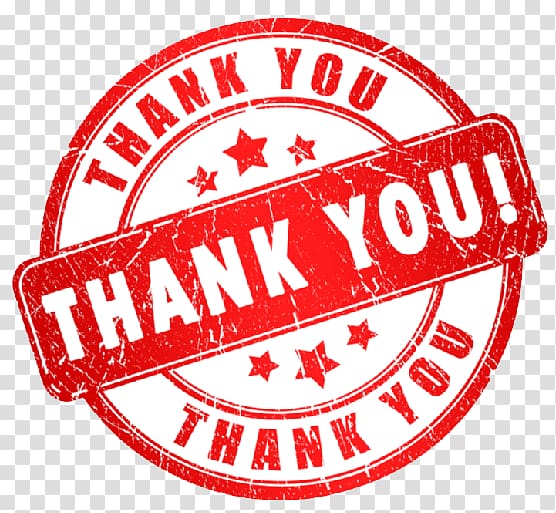 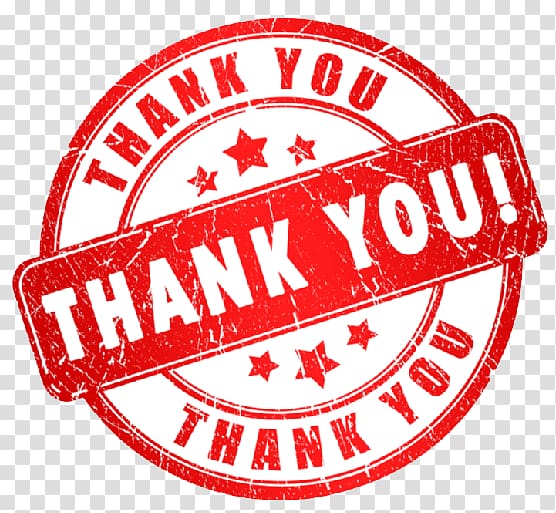 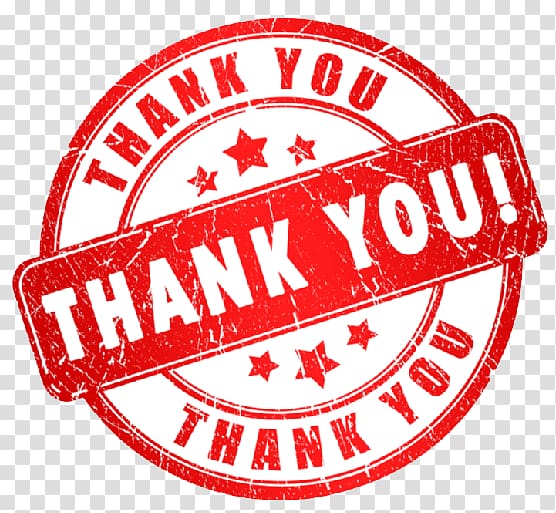